GRAMA REPORT
2023
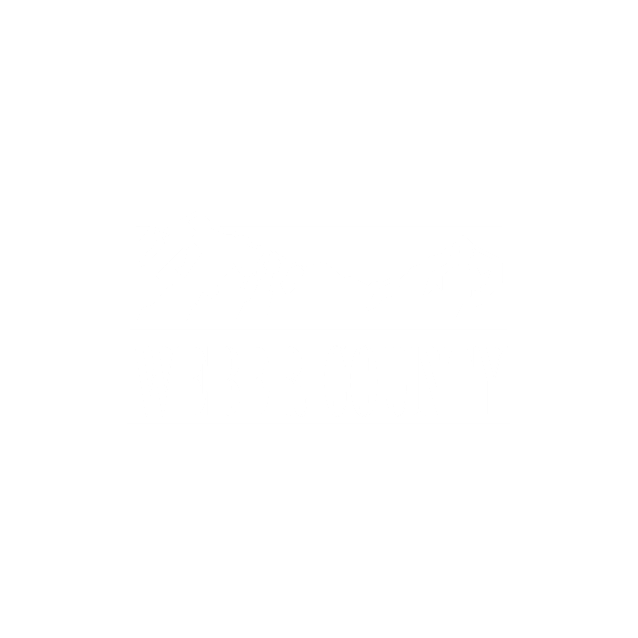 WHERE  DID  REQUESTSCOME  FROM  IN  2023?
COMPARISON  TOPRIOR  YEARS
GRAMA REPORTQUARTER  4
Oct. 1st – Dec. 31st, 2023
THANK YOU
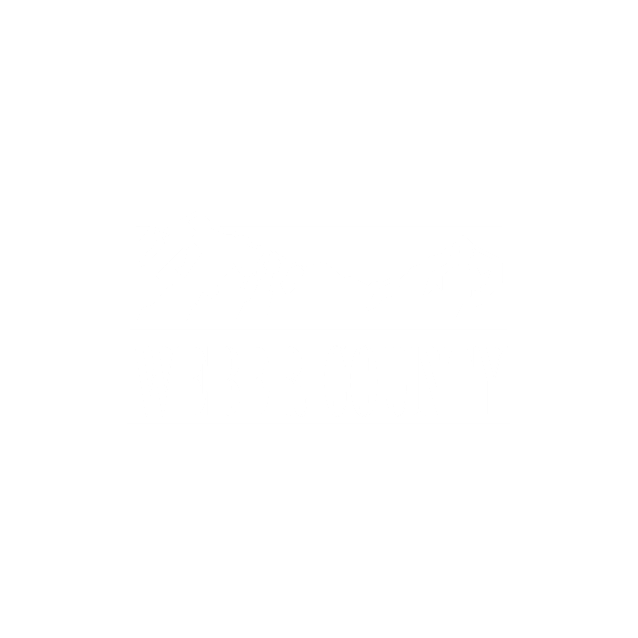